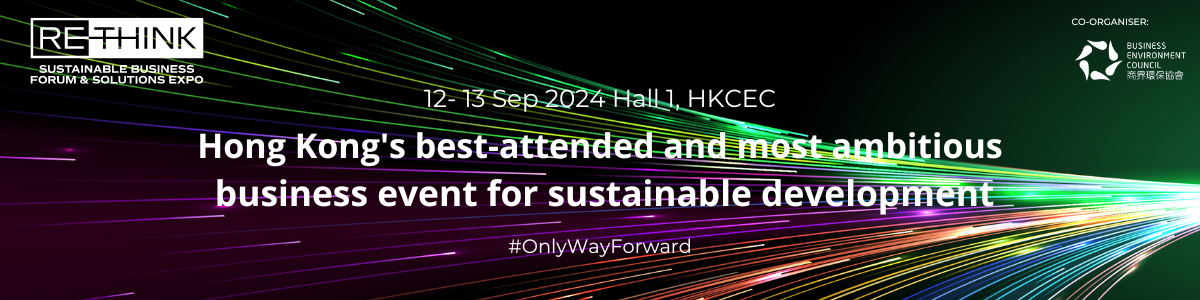 Invite your clients & partners to visit your booth at 
ReThink HK 2024邀請您的買家蒞臨參觀ReThink HK 2024
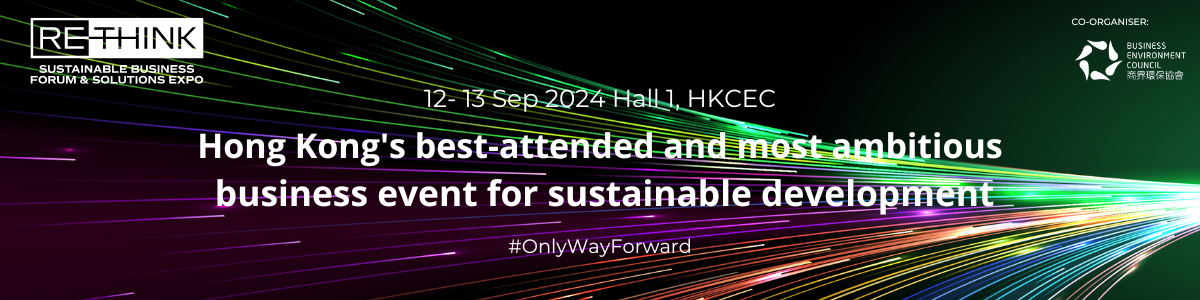 Proposed content for your social media feed:建議貼文內容:
Excited to showcase our latest ESG innovations at @ReThinkHK this year! Visit us at Booth #[XXX] to see our cutting-edge [product/service] solutions in person. Can't wait to connect and help to solve the challenges you face in accelerating your sustainability progress! 

Date: 12 -13 Sep 2024
Venue: Hall 1, HKCEC
Pre-register now: https://register.rethink-event.com/general

#OnlyWayForward #ReThinkHK2024 #rethink_hk #rethinkhongkong #sustainabilityhk #sustainabledevelopmenthk

好興奮今年可以喺 @ReThinkHK 展示最新技術 ! 請蒞臨參觀我們的展位#[XXX]探索最新[產品/服務] 解決方案。期待同大家見面!

日期：2024 年 9月12 – 13日
地點：香港會議展覽中心, 展覽廳1
立即登記： https://register.rethink-event.com/general

#OnlyWayForward #ReThinkHK2024 #ReThink_HK #ReThinkHongKong #Sustainabilityhk #SustainableDevelopmenthk
[ Your Company Logo]
[ Your Company Name]
[ Booth No.]
See You There!
[ Your Company Logo]​
[ Booth No.]​
[ Your Company Name]​
Come visit our Booth
[ Your Company Logo]​
[ Booth No.]​
[ Your Company Name]​